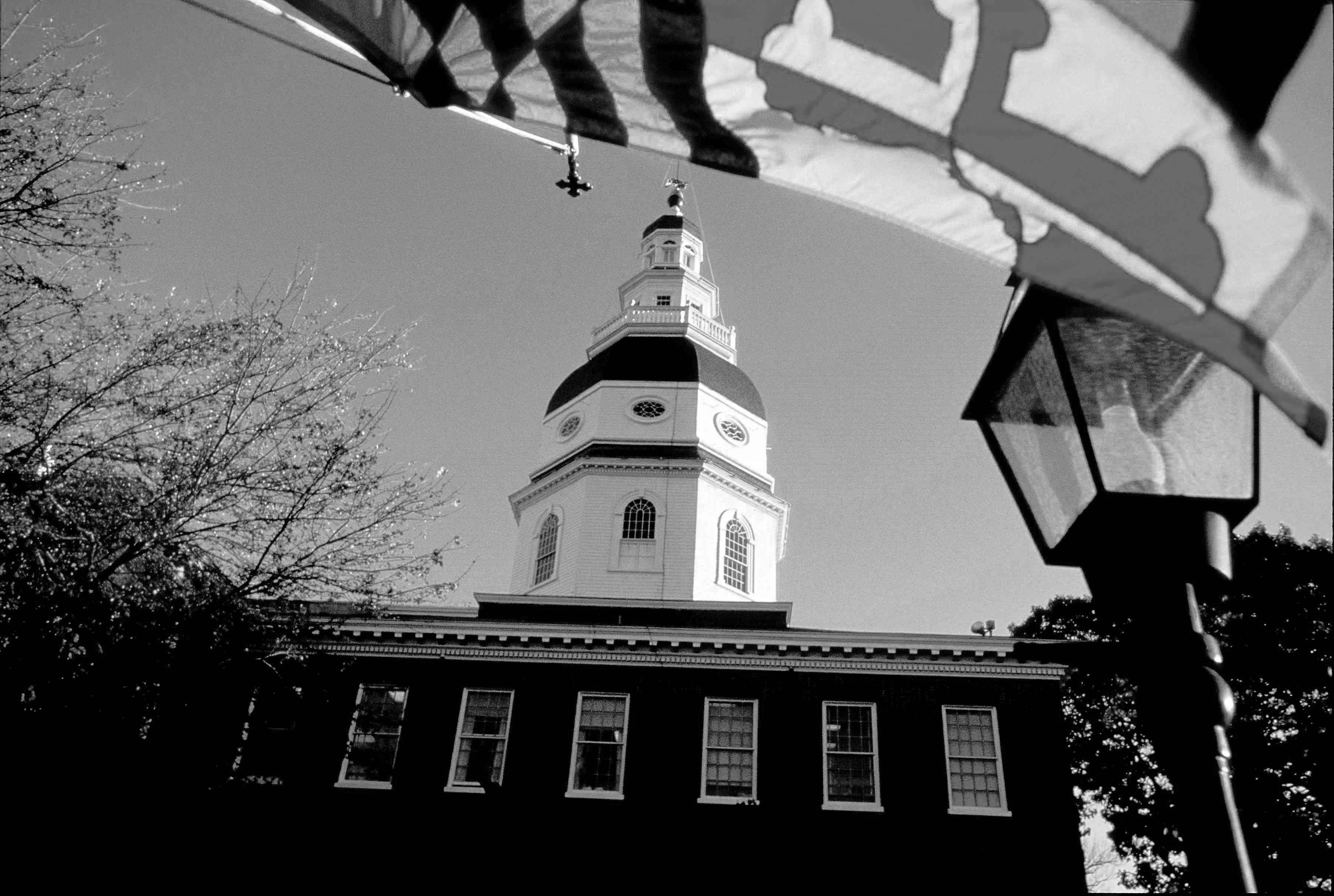 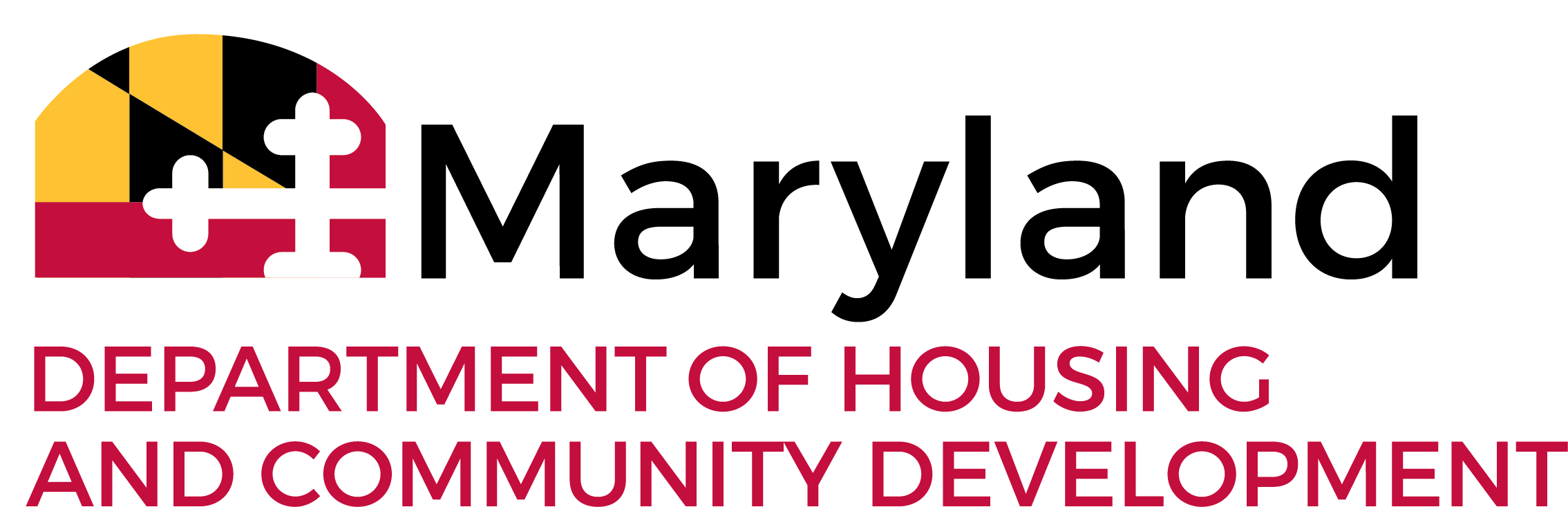 Secretary Kenneth C. Holt
Maryland Department of Housing and Community DevelopmentImproving the Lives of MarylandersInformation Session  Maternal Opioid Misuse (MOM) Program
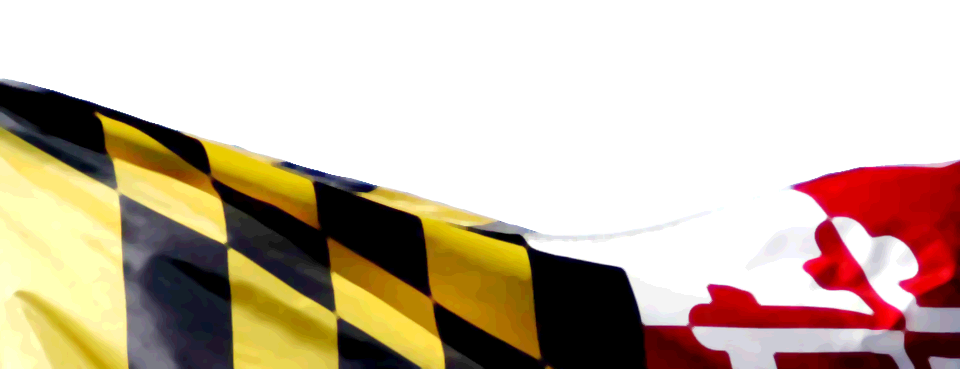 Agenda
Provide Information About:

1) Purpose of the RFA

2) Addressing the Opioid Crisis in Maryland

3) Eligible Applicants & Funding Available

4) Minimum Requirements

5) Evaluation Criteria

6) Review of Applications & Application Due Date

7) Information & Questions

8) RFA Contact Information
Purpose

The purpose of the RFA for the Maternal Opioid Misuse (MOM) Grant program is to promote the development of supportive housing for expectant mothers and post-partum mothers dealing with substance abuse. 

A supportive housing environment will assist in their recovery and promote a healthy family environment.

The short-term impact of the program will be reduced dependency on illegal and legal drugs for mothers & their babies will have the opportunity to be born without neonatal abuse syndrome.

The long-term impact of the program will decrease costs associated with recovery time within the hospital, ongoing medical costs, social work costs, and educational costs in the future.
Addressing the Opioid Crisis in Maryland
In 2017, in Maryland, 3,000 babies were born addicted to opioids.

Out of every 1,000 deliveries in Maryland, 10 to 19 mothers are opioid addicted.

Newborns that are born with Neonatal Abstinence Syndrome require longer hospitals stays up to 17 days, compared to approximately two days for a non-addicted newborn. 

The average hospital cost for newborns dealing with withdrawal is $67,000 compared to $3,500 for non-addicted newborns.
Eligible Applicants & Funding Available

Eligible Applicants for this RFA are
Nonprofit Organizations
Local Governments

 Funding Available
Up to $2 million will be awarded
Minimum Requirements

Project must be sponsored by an eligible applicant (nonprofit organization or local government)

Documents & Certifications must be submitted & verified by DHCD Staff

Applicant will be eligible to business with the State of Maryland under applicable laws and regulations, without suspension or debarment.

Eligible applicants must commit to serving eligible participants meeting the following criteria:
1) Expectant mothers or post-partum mothers; 
2) Seeking assistance for recovery from a substance abuse disorder; and
3) Homeless or at-risk of homelessness.
Evaluation Criteria
Readiness to Proceed							50 Points
Experience & Capacity of Applicant 		50 Points
Financial Feasibility of Proposal 			50 Points
Supportive Services Plan						50 Points
    Total Possible Points							200 Points
Evaluation Criteria

A) Readiness to Proceed (up to 50 points)- Project timeline indicating major milestones, for when project units will be ready for occupancy.

B) Experience & Capacity of Applicant (up to 50 points)- Relevant experience and capacity of Applicant and the development team to undertake the proposed project.

i. Construction & Development (up to 10 points)- Necessary production, construction, and technical equipment and facilities, or the ability to obtain them;

ii. Operational & Organizational Development (up to 10 points)- Necessary organization, experience, accounting and operational controls, and technical skills, or the ability to obtain them;

iii. Good Standing (up to 10 points)- Good Standing with SDAT; Satisfactory performance record and past experience with DHCD.

iv. Supportive Services Experience (up to 10 points)- Demonstrated track record (either directly or through partnerships with licensed providers) in providing services for substance use disorder for expectant mothers or post-partum mothers and their newborns.

v. References
Evaluation Criteria
C) Financial Feasibility of Proposal (up to 50 points)- The proposal must include information regarding the financing of both construction/renovation as well as ongoing operations of the proposed project as evidence by documentation of other funding sources and submission of a capital budget and a 20-year projected operating proforma.

D) Supportive Services Plan (up to 50 points)- The proposal must include the plan for supportive services for the proposed project.
Review of Applications & Application Due Date
Applications will be reviewed by DHCD staff and scored in accordance with the scoring criteria within the RFA.

Submit 3 printed copies of the application in PDF format and must be submitted on a USB Drive.

Incomplete applications will not be considered.

Applications are due by 3:00 p.m. on Wednesday, January 15, 2020
Information & Questions
Website:
www.dhcd.maryland.gov

Shelter and Transitional Housing Facilities Grant Programs:
https://dhcd.maryland.gov/HousingDevelopment/Pages/sthgp/default.aspx

Application Location:
https://dhcd.maryland.gov/HousingDevelopment/Documents/stghp/RFA.pdf

PowerPoint & FAQ

RFA Email:
rfa.dhcd@maryland.gov
RFA Contact Information
Shannon Lee
Special Assistant to the Assistant Secretary
Community Development Administrationshannon.lee@maryland.gov301-429-7648 (office)

Dayna Harris
Group Home Program Manager
Community Development Administrationdayna.harris@maryland.gov
301-429-7845 (office)

Maryland Department of Housing and Community Development7800 Harkins Road
Lanham, MD 20706